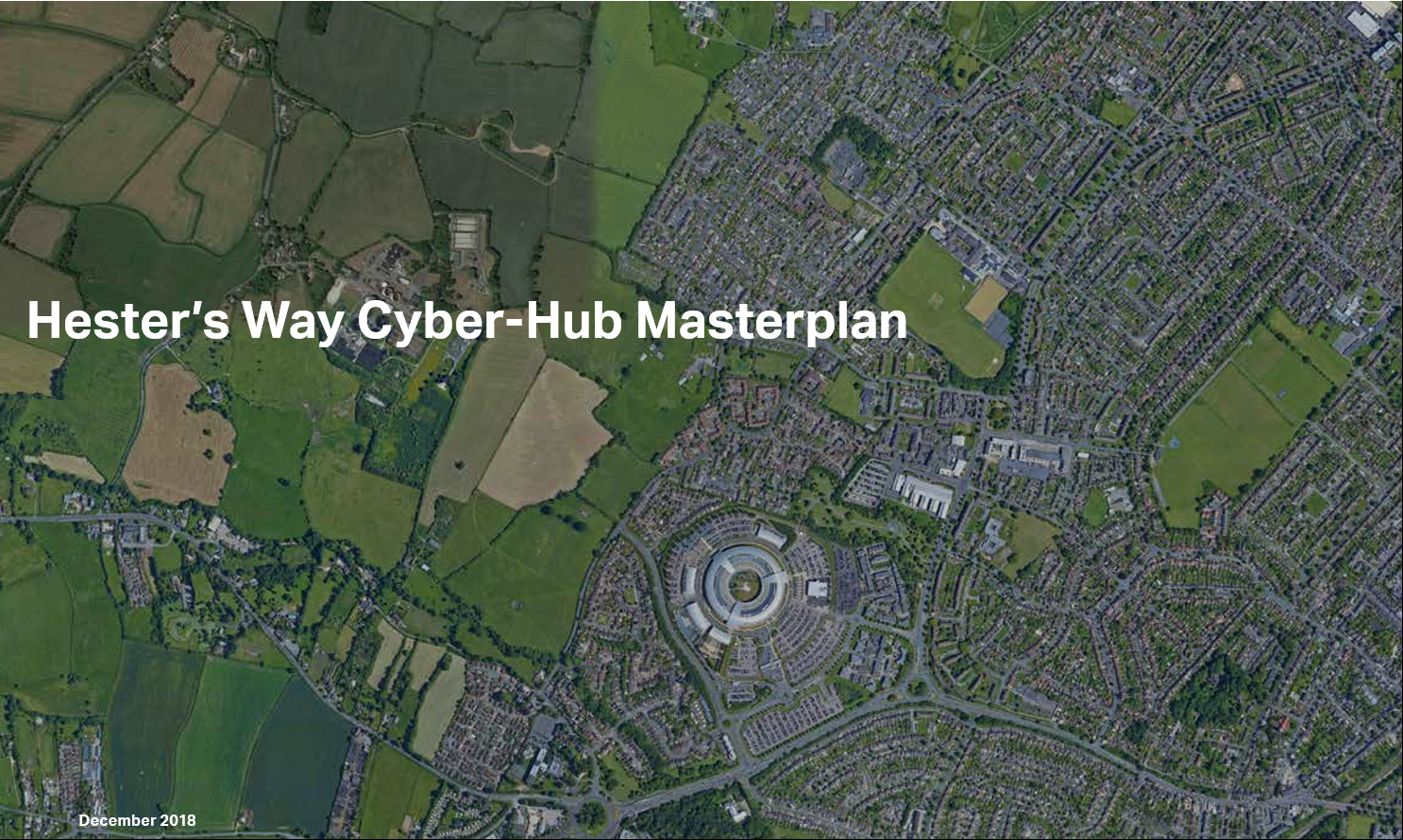 CYBER CENTRAL
HESTERS WAY NEIGHBOURHOOD PLAN
Gloucester, Cheltenham and Tewkesbury Joint Core Strategy (2021?)

Cheltenham Plan (2019?)

Neighbourhood Plans 

Hesters Way
Leckhampton
Springbank
Planning Policy Framework
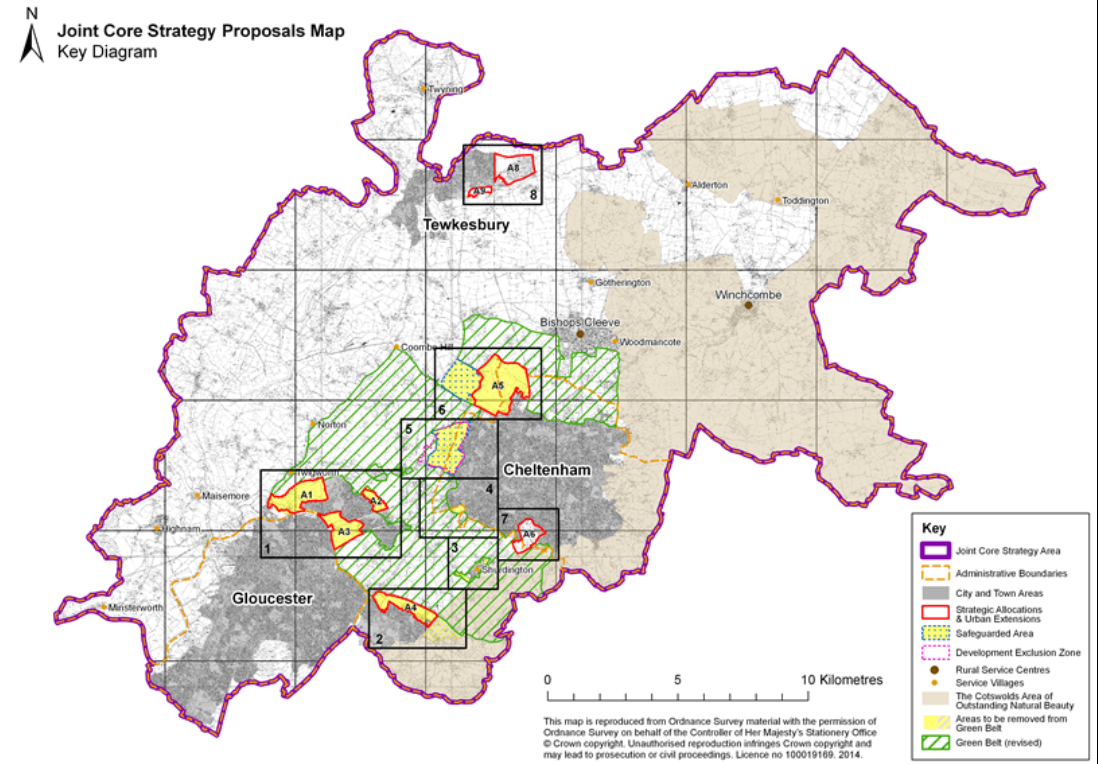 JOINT CORE STRATEGY AREA 
GLOUCESTER, CHELTENHAM and TEWKESBURY
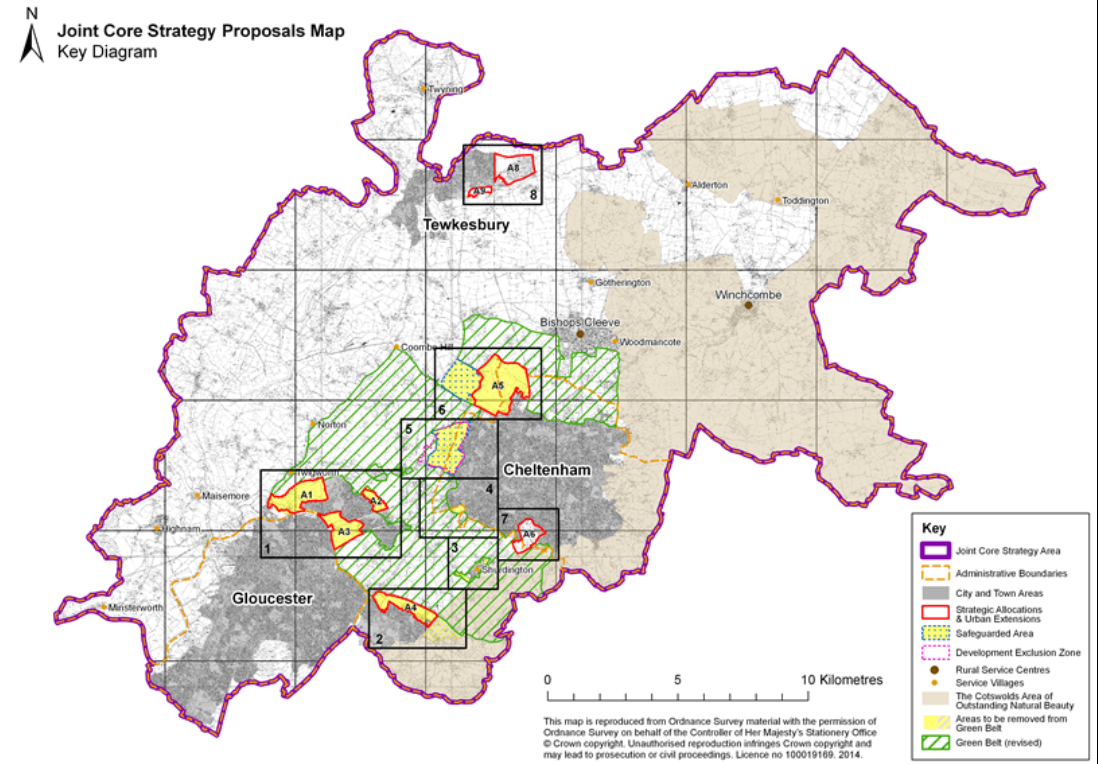 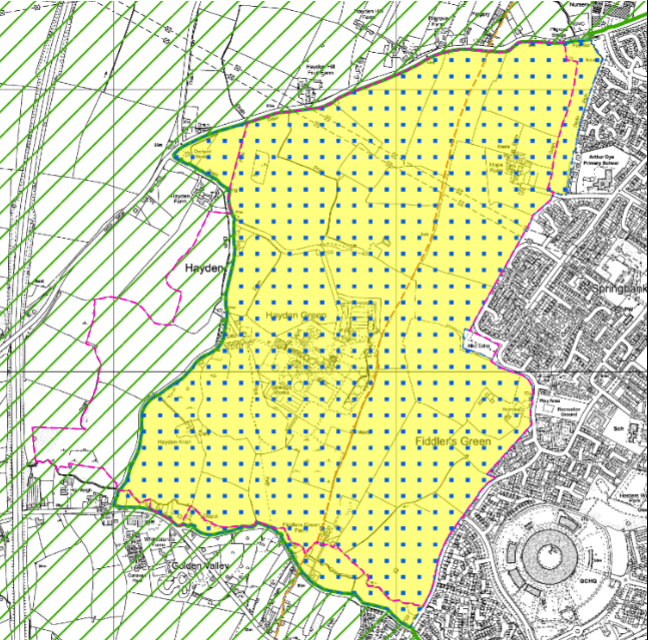 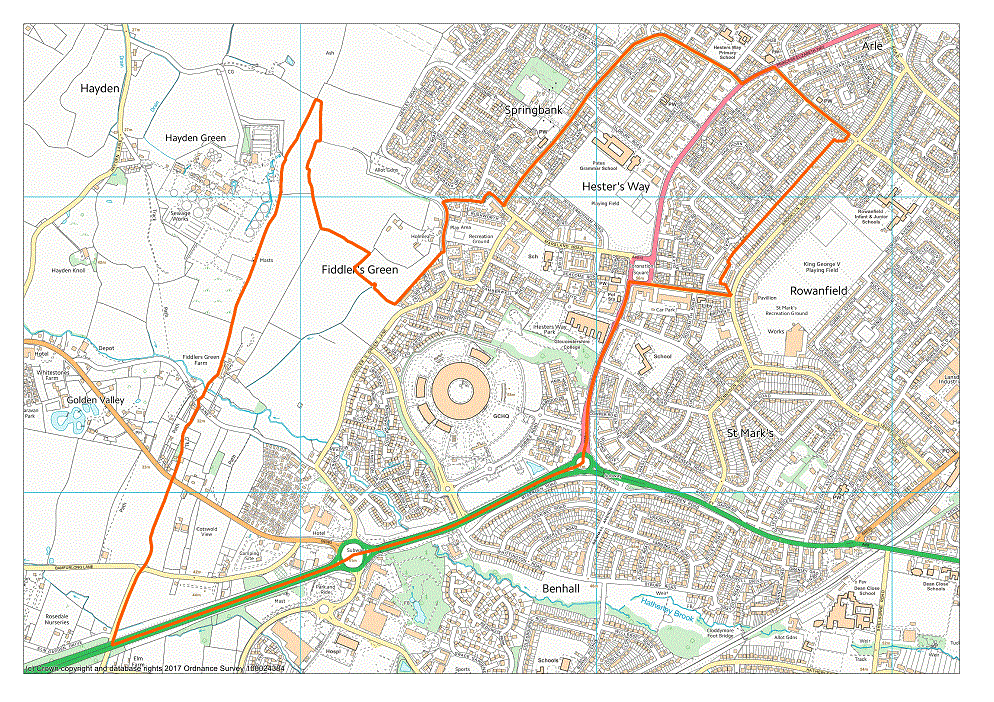 West Cheltenham Development Area
Hesters Way Neighbourhood Forum Area / Ward
Who can make Neighbourhood plans?
Parish Council

Local Forum


Involve as many residents, local workers and local businesses in the process as possible. 

Attract wide support for the plan across the area, taking in a range of views. 

Campaign to have the plan adopted by relevant bodies and by referendum.
What can a neighbourhood plan achieve?
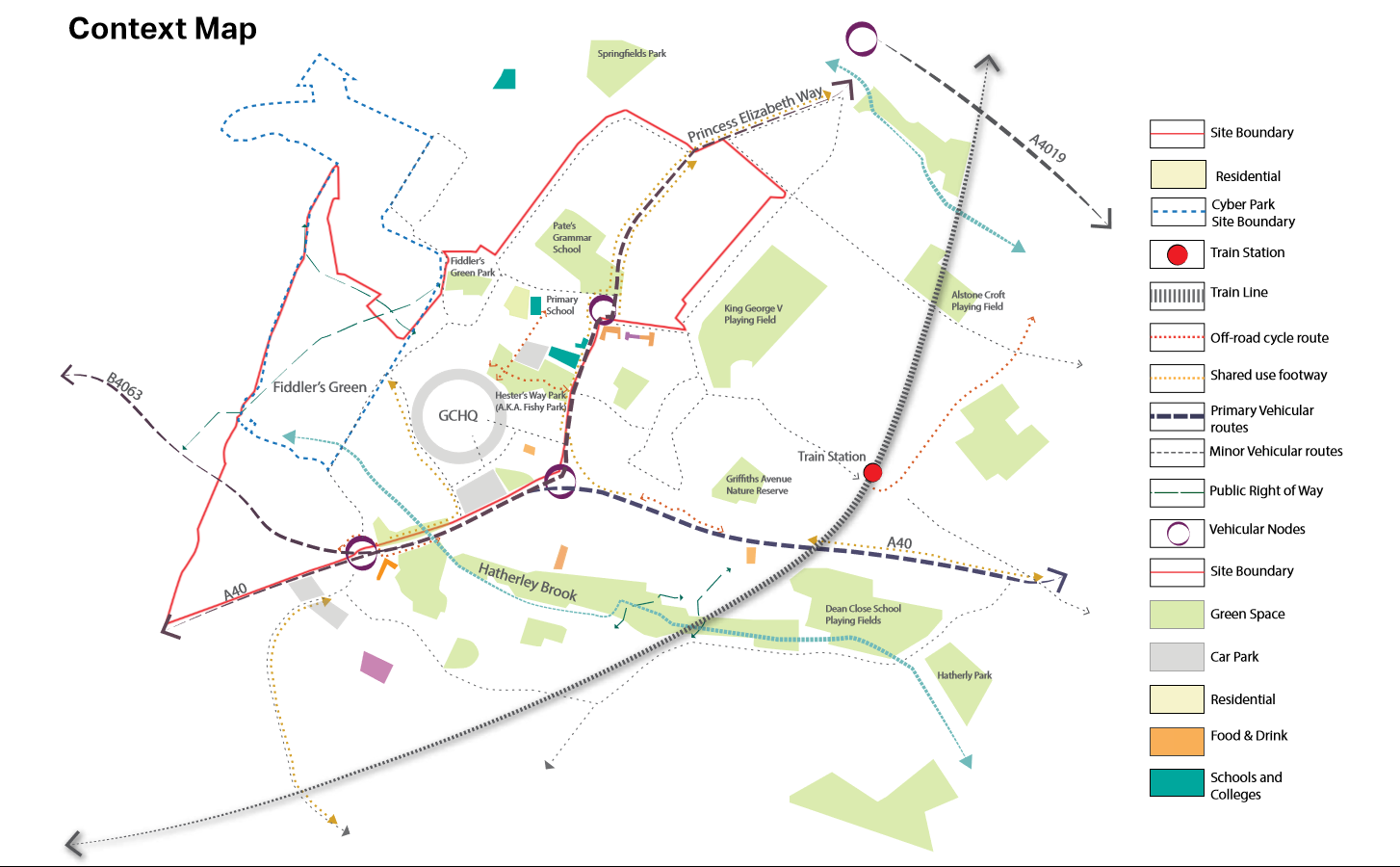 Cyber hub
 context map
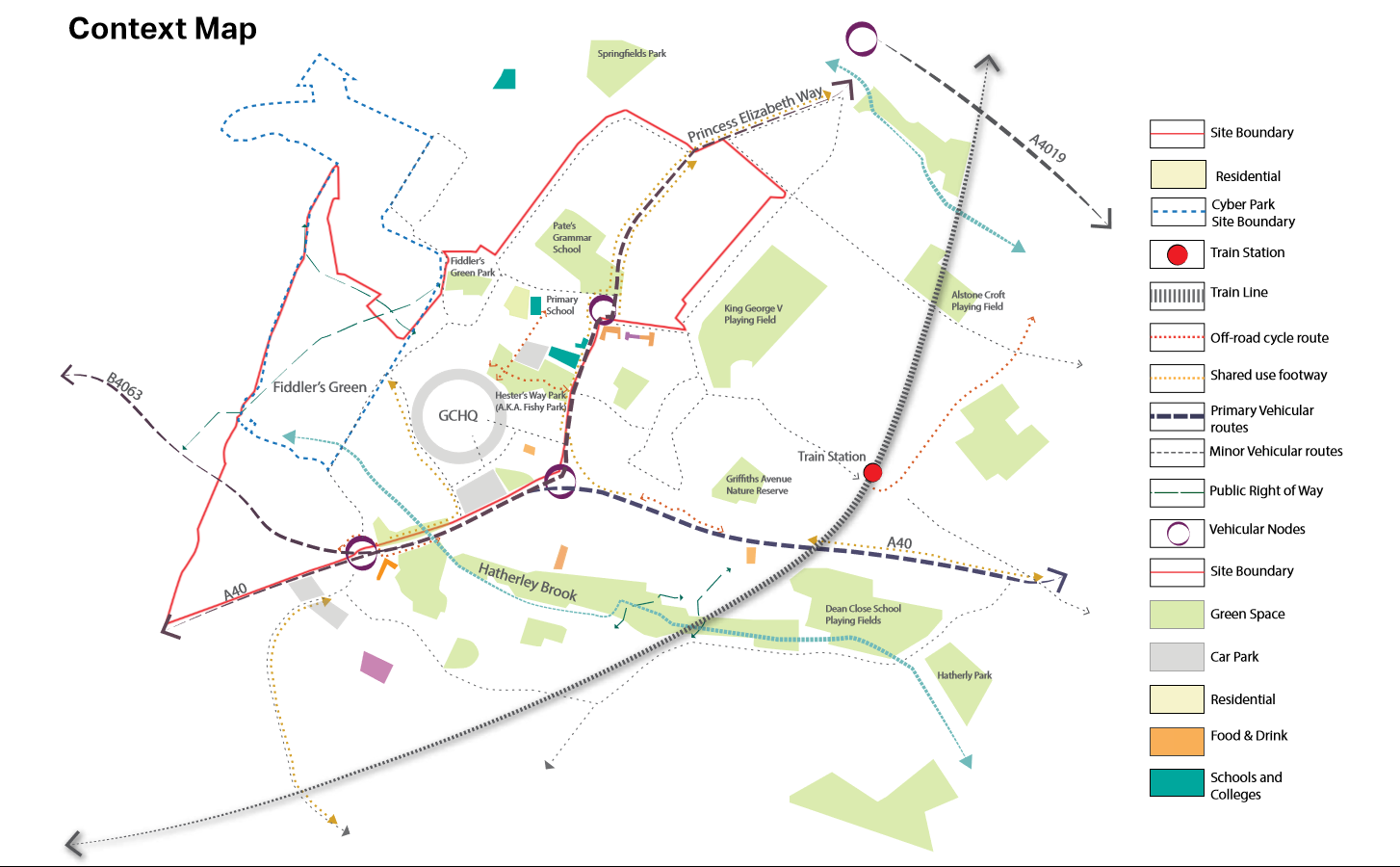 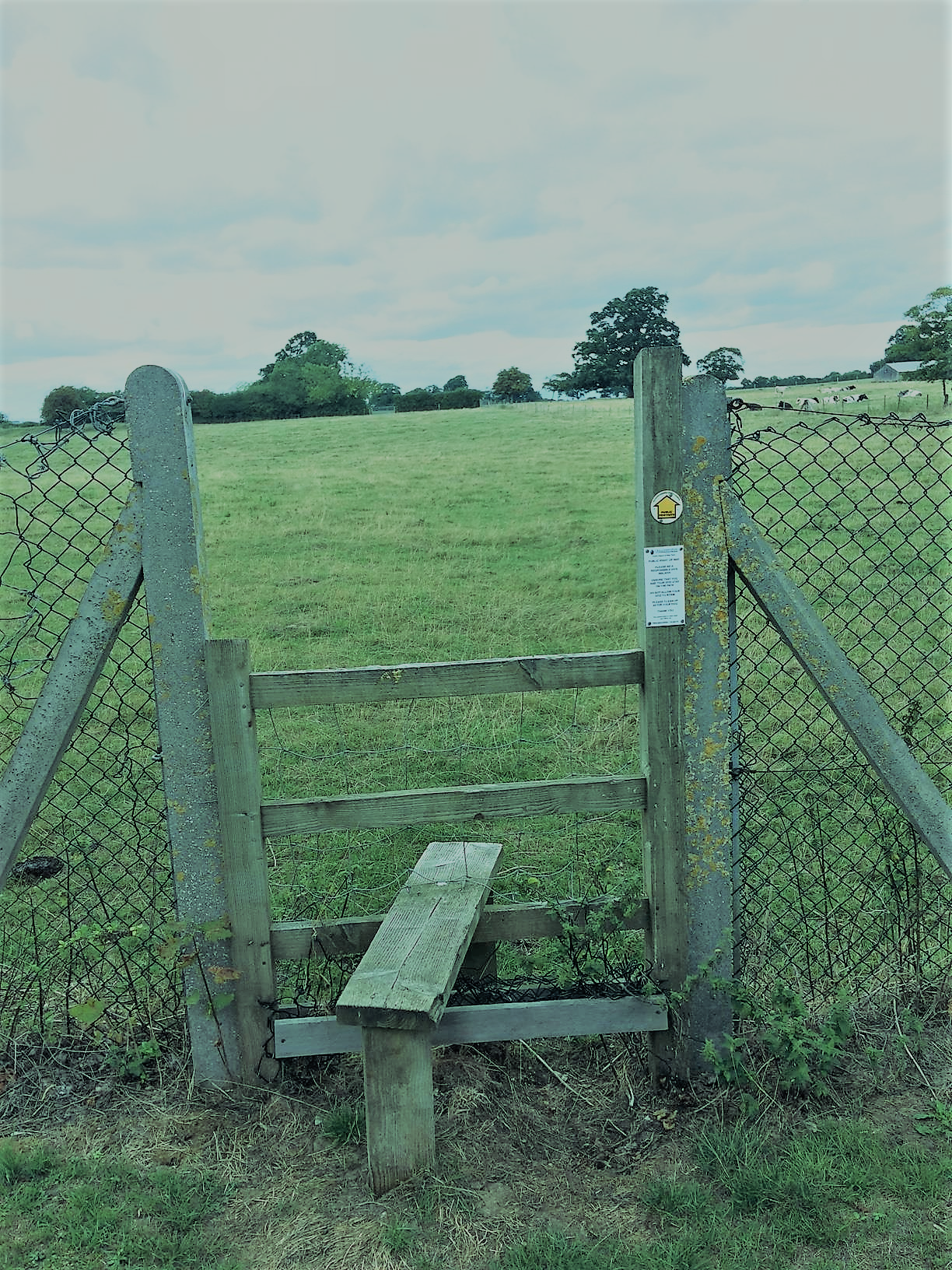 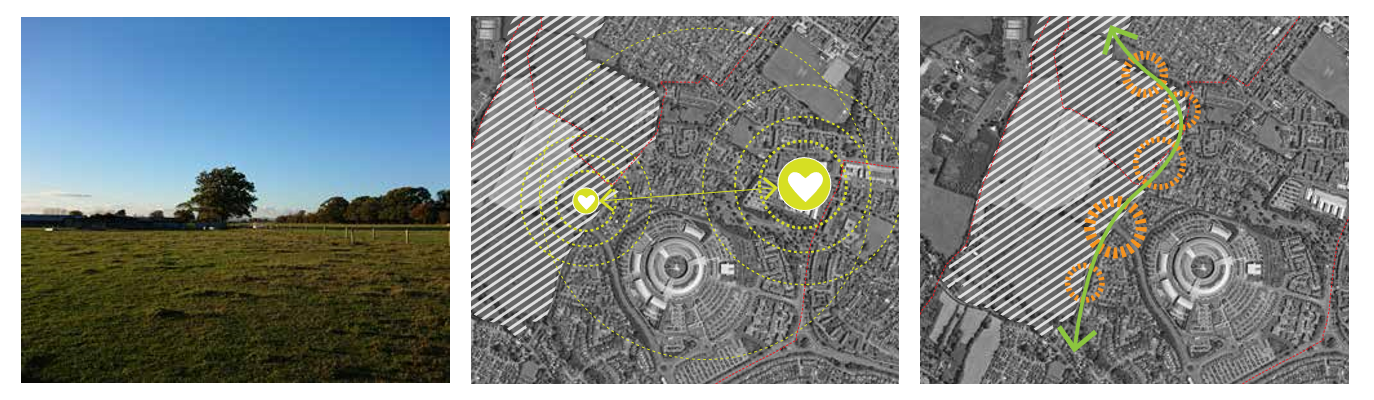 Landscape Vision
The following landscape principles have been developed and implemented as part of the masterplan:
 Retaining Key Features
A New Community Hub 
Park Edge + Connectivity
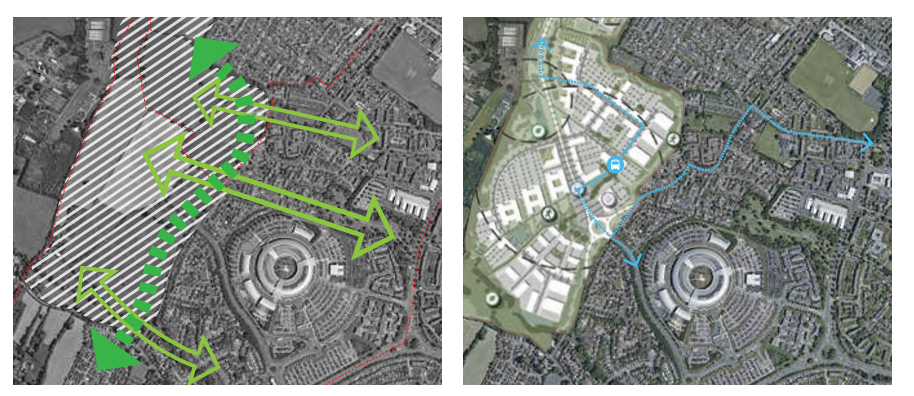 Landscape Vision
The following landscape principles have been developed and implemented as part of the masterplan:
 ‘GREEN’ Routes
  Public Transport
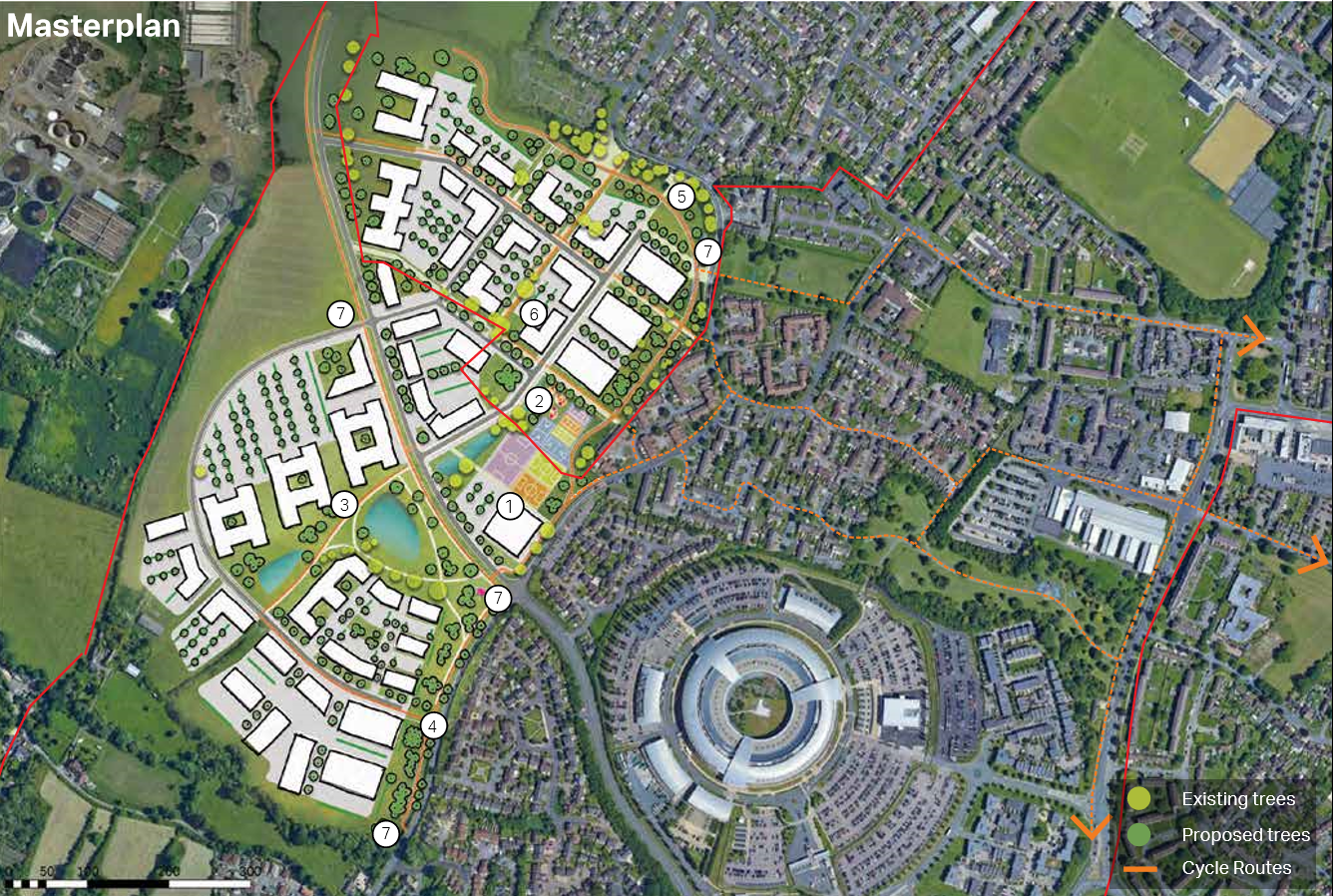 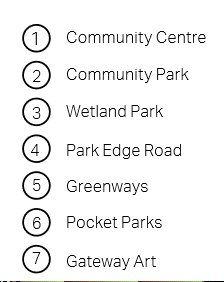 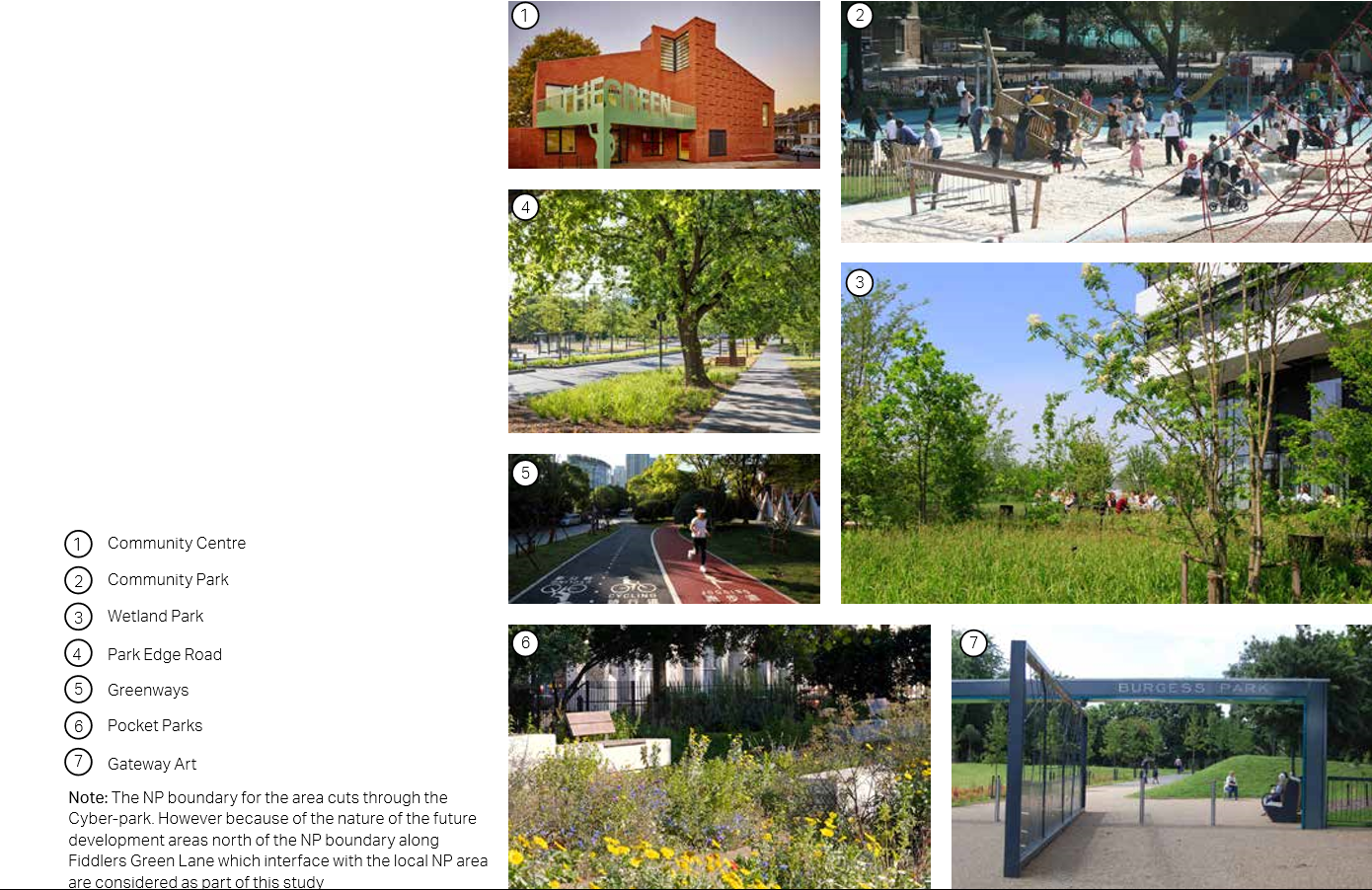 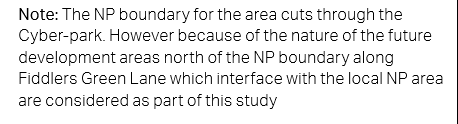 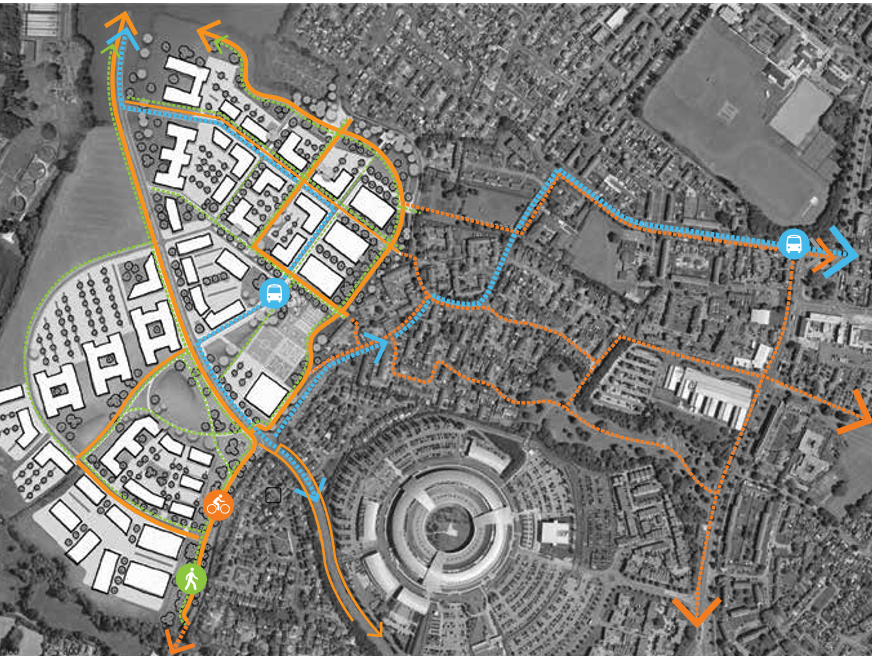 Getting Around

Movement networks encourage use of sustainable forms of movement including walking, cycling and public transport use.
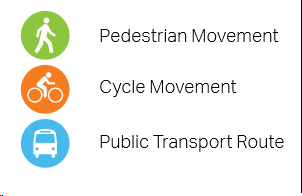 Transport Routes
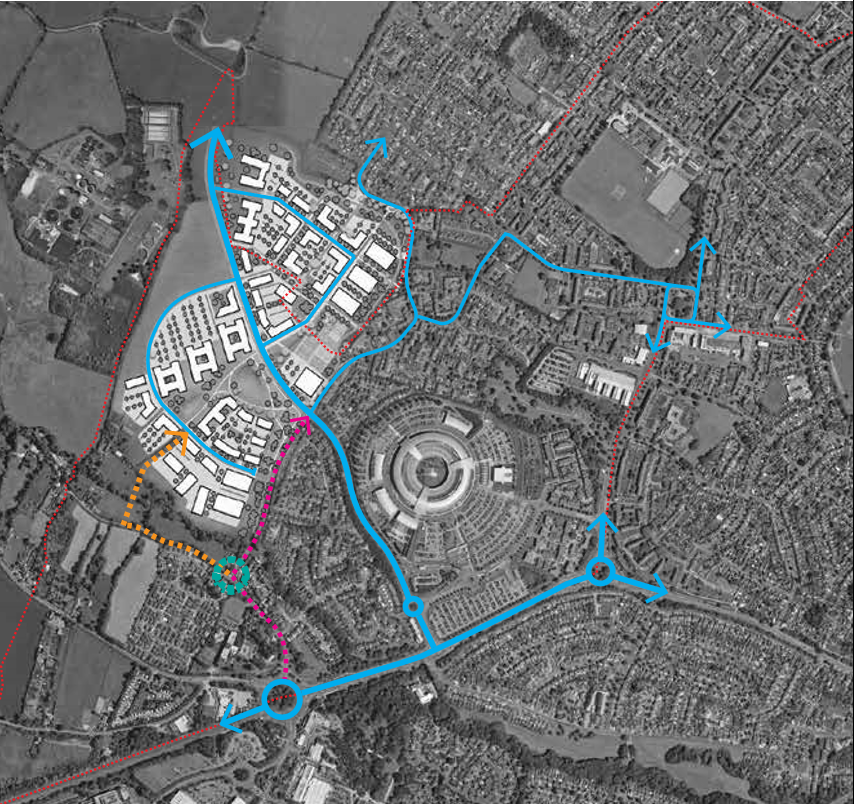 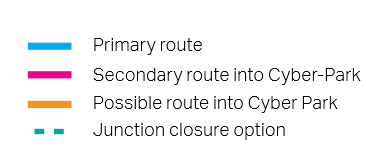 A40 improvements
Junction 10 M5
Street parking
Traffic calming
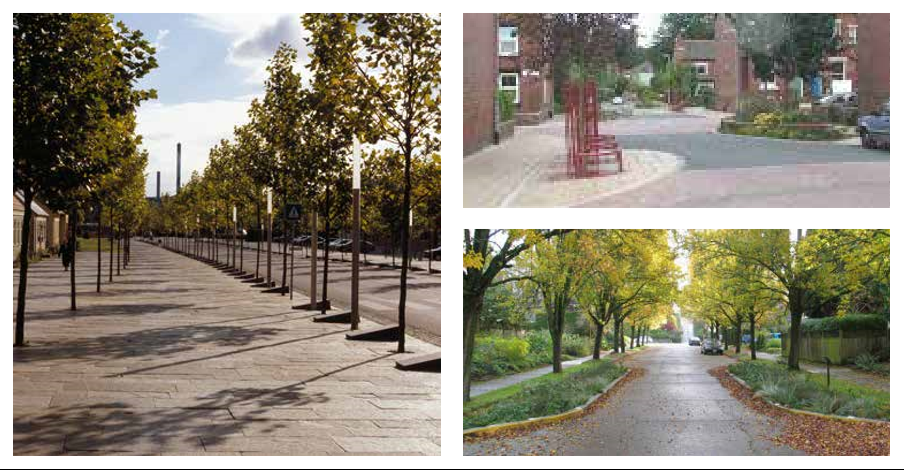 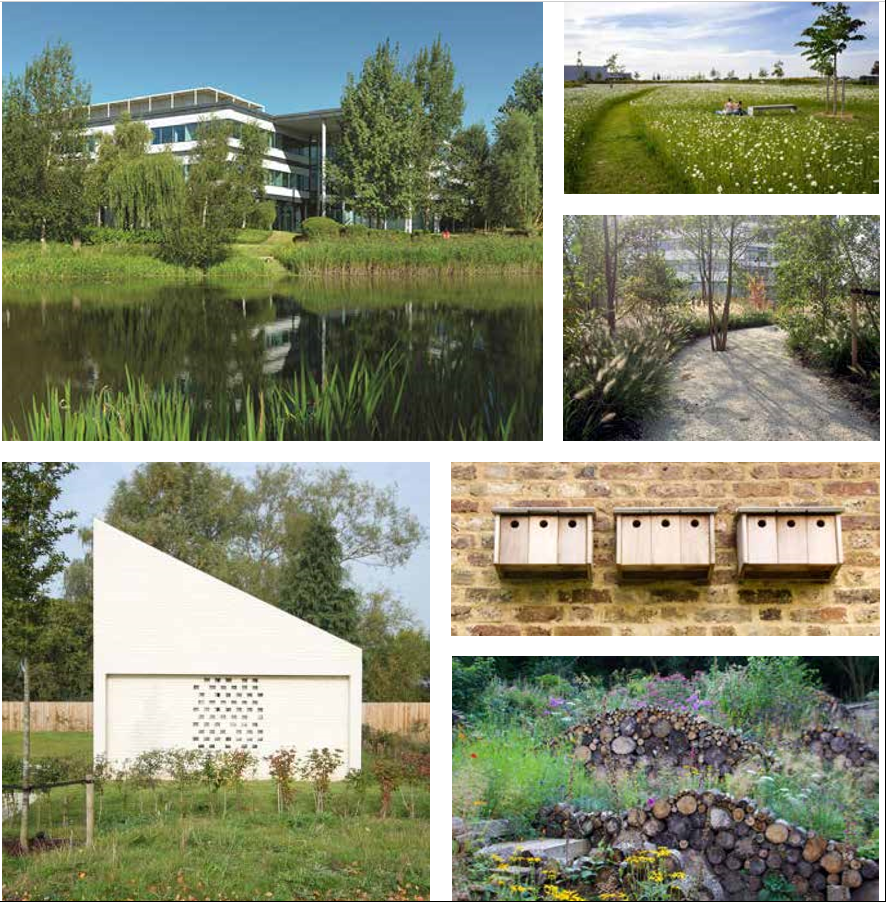 Biodiversity, Ecology and Drainage
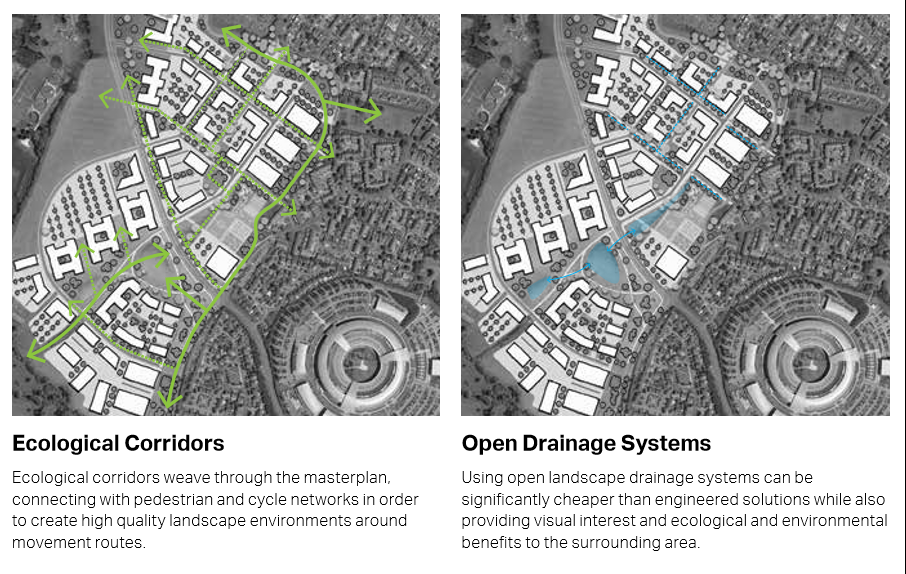 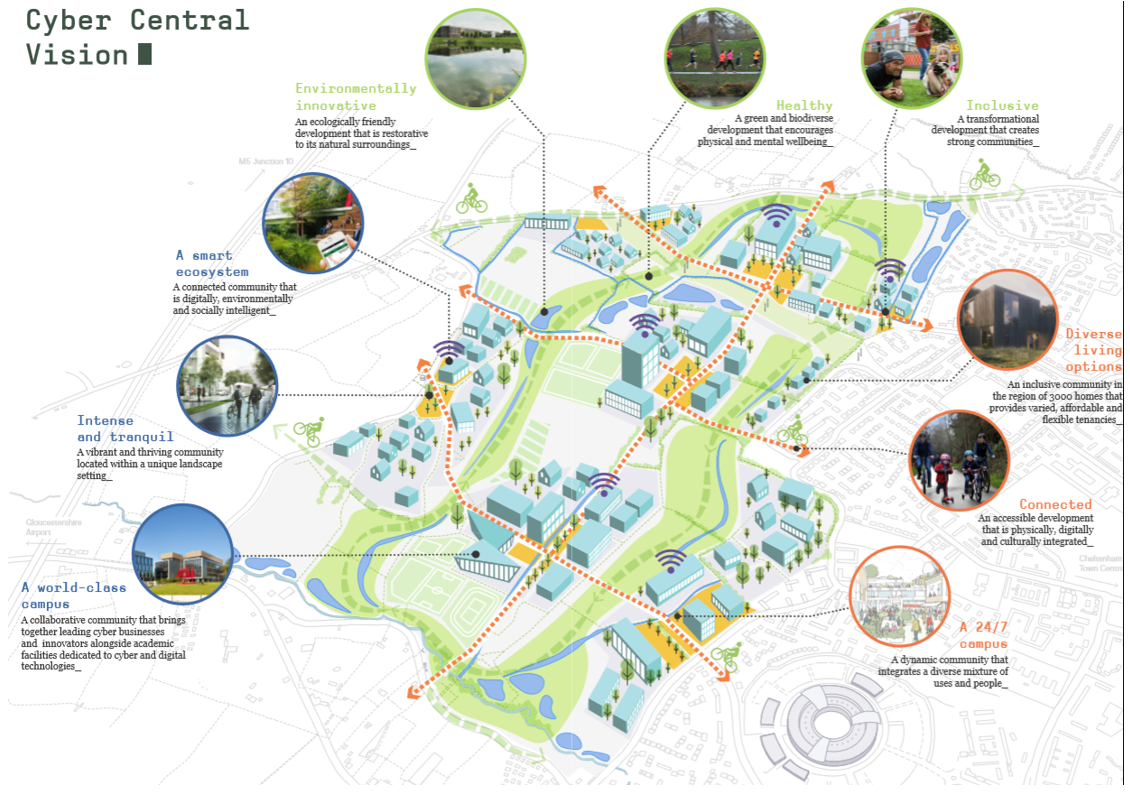